CSC 172 
DATA STRUCTURES
LINKED LISTS
public interface Dictionary {
	public void insert(Object item);
	public void delete(Object item);
	public Object lookup(Object item);
}
Self-referential data types
class Node {
	private Object data;     // the “data”
	private Node next;      // the “link”
}
data
next
Linked List
A linked list “has-a” reference to a node 
The “head” of the list
The ending node has “null” for the next
head
data
next
data
Next
null
Linked List
pubic class LinkedList {
private Node first ;
// methods for insert, delete, lookup
}
head
data
next
data
Next
null
Basic Linked List
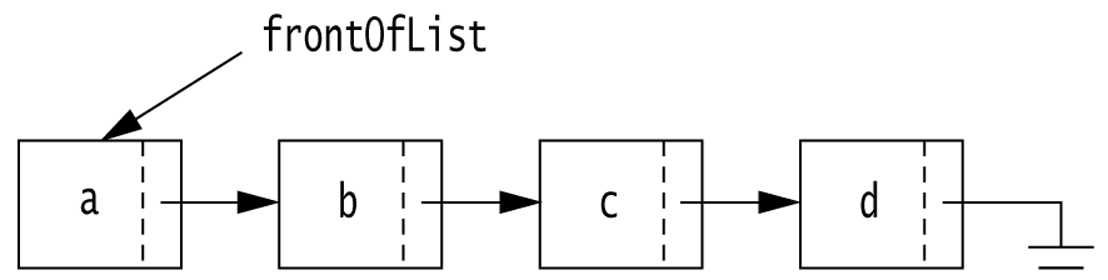 Exercise 1
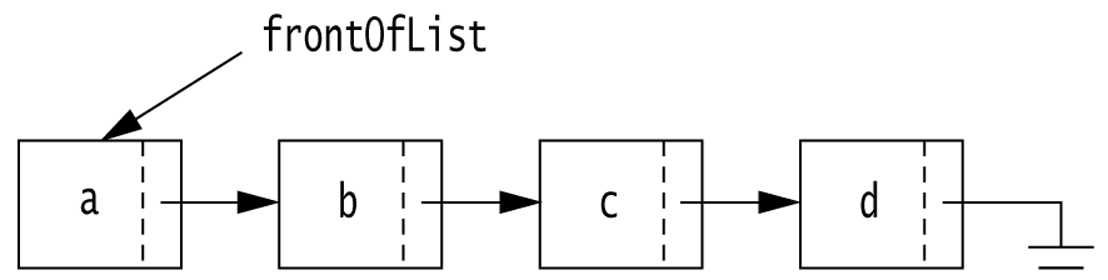 Implement a method
public static void printList(Node front){}
That traverses and prints the list
public static void printList(Node front) {
	while (front != null) {
		System.out.println((front.data).toString());
		front = front.next;
	}
}
public static void printList(Node front) {
	if (front == null) return;
	else {
		System.out.println((front.data).toString());
		printList(front.next);
	}
}
Exercise 1b
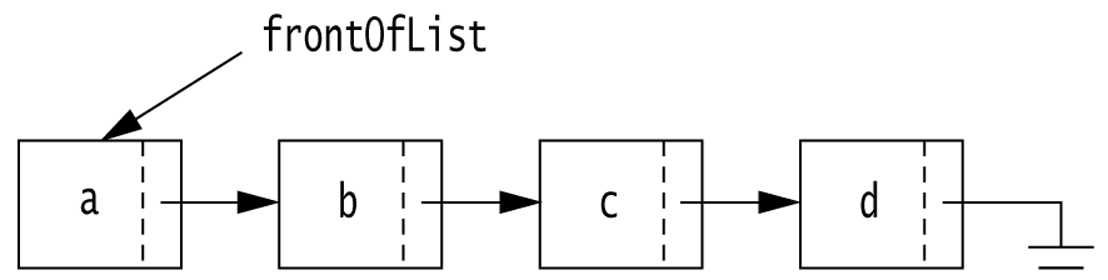 Implement a method
public String toString(){}
That traverses and prints the list
public String toString() {
Node temp = front;
String rvalue = “”;
	while (front != null) {
		rvalue += (front.data).toString();
		front = front.next;
	}
   return rvalue;
}
Exercise 2
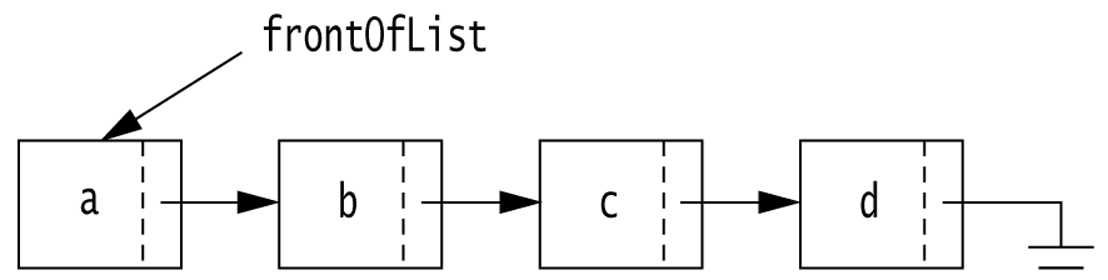 Implement a method
public static void printList(Node front){}
That traverses and prints the list in reverse
public static void printList(Node front) {
	if (front == null) return;
	else {
		printList(front.next);
		System.out.println(front.data.toString());
	}
}
Exercise 3
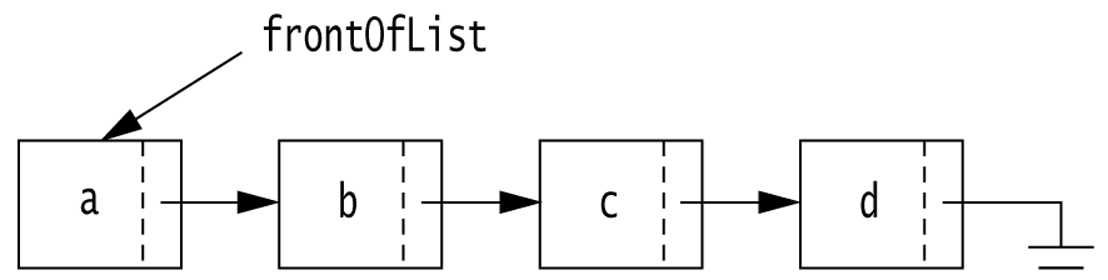 Implement a method
public static Object lookup(Node front, Comparable searchobj){
// return null if not found }
public static Object lookup(Node front,
	Comparable searchobj) {
	while (front != null) {
		if(seachobj.equals(front.data)) 
			return front.data;
		front = front.next;
	}
   return null;
}
Exercise 4: Adding a first node
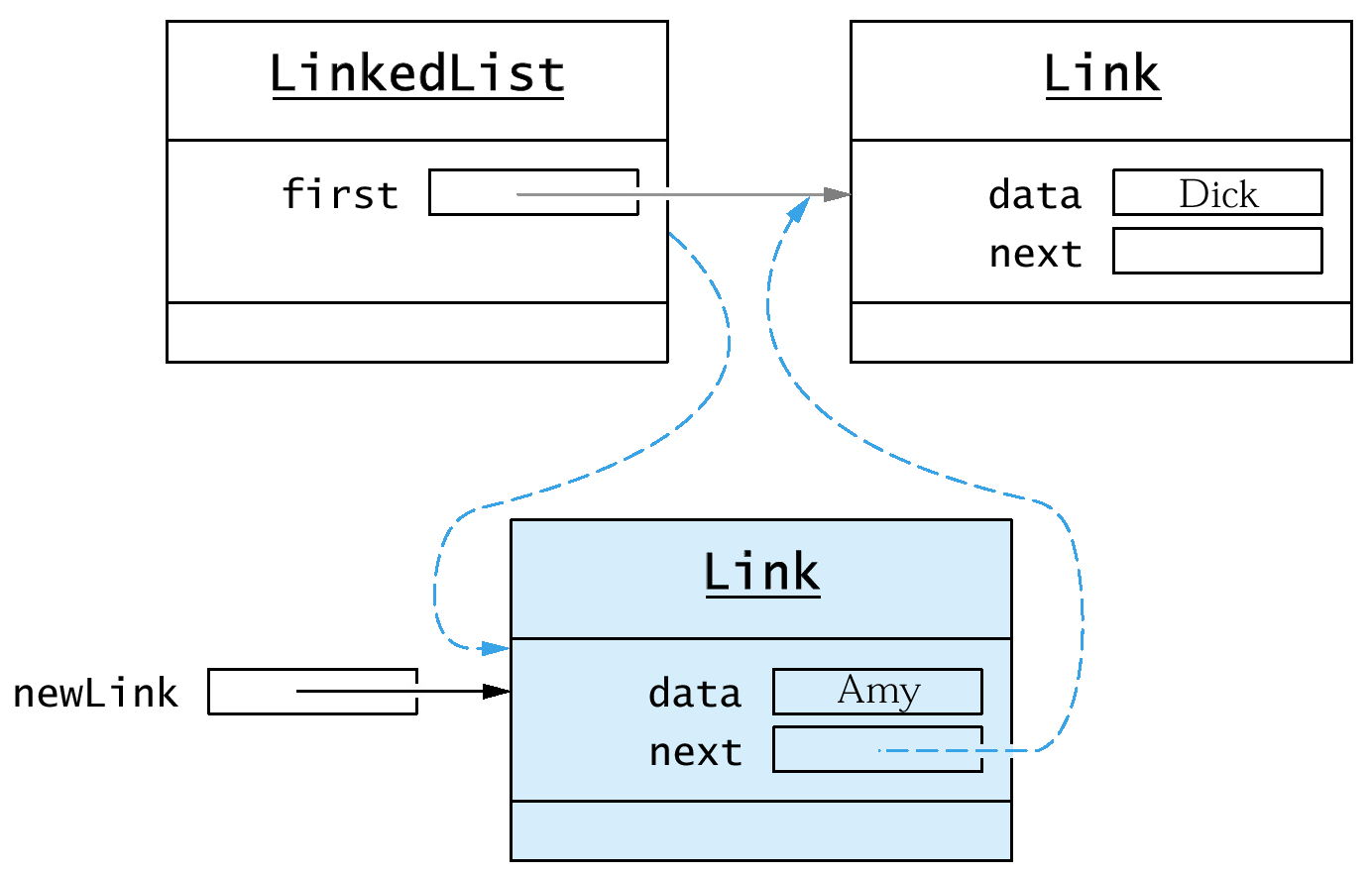 public Node addFirst(Object obj)
Adding a first node
public void addFirst(Object obj){  
	Node newLink = new Node();
	newLink.data = obj;
	newLink.next = first;
	first = newLink;
    }
Exercise 5: 
Deleting a first node
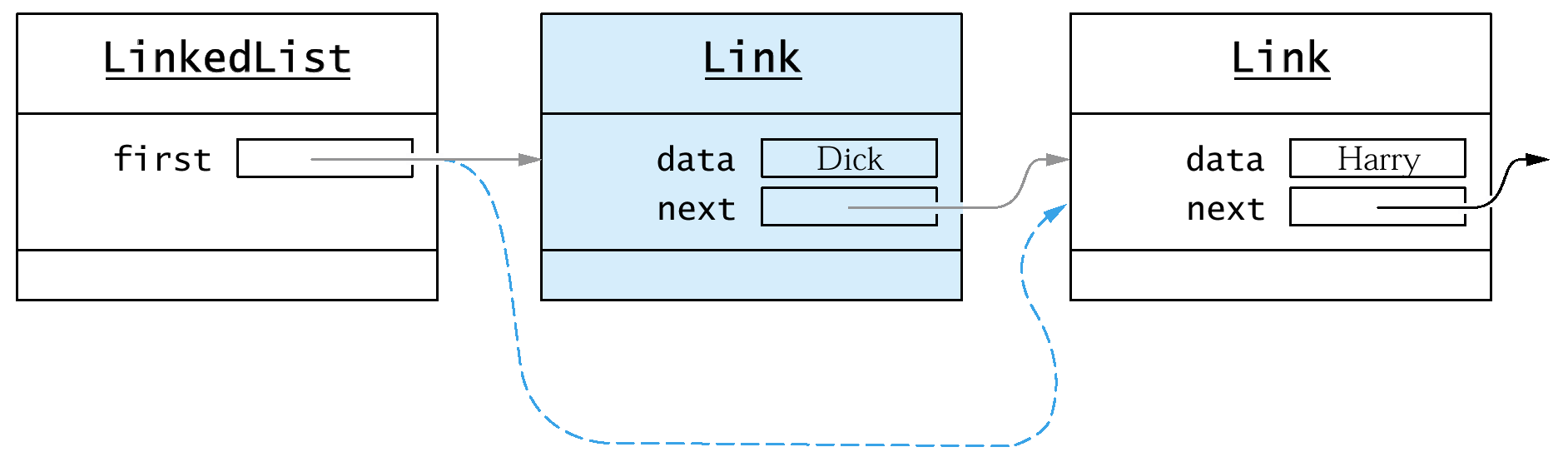 public Object removeFirst() {}
Deleting a first node
public Object removeFirst(){  
	if (first == null)
	    throw new NoSuchElementException();
	Object obj = first.data;
	first = first.next;
	return obj;
    }
Doubly Linked List
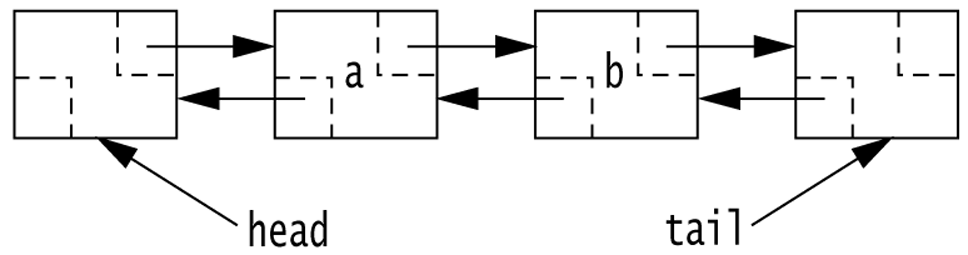 Ex 6 : Write the “DoubleNode” class
An empty Doubly Linked List
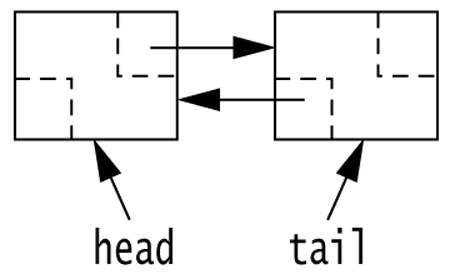 How does this (the existence of head & tail) change traverse & print?
Double Node
class Dnode {
	private Object data;     // the “data”
	private Dnode prev;      // the “link” 
   private Dnode next;      // the “link”

}
prev
data
next
Double List Class
class Dlinkedlist {
	private Dnode head;      // the “link” 
   private Dnode tail;      // the “link”

  // Exercise : write the constructor
}
Constructor
public Dlinkedlist() {
	head = new Dnode();      
   tail = new Dnode();      
	head.prev = null; 
   head.next = tail;
   tail.prev = head;
   tail.next = null;
}
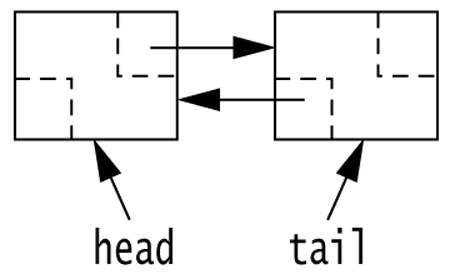 Double List Class
class Dlinkedlist {
	private Dnode head;      // the “link” 
   private Dnode tail;      // the “link”

  // Exercise : write boolen isEmpty()
}
Deletion
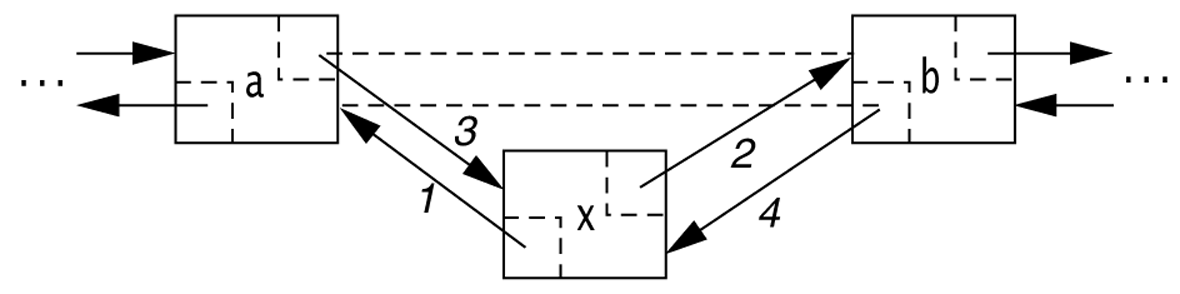 Ex 7: Write a method to delete from doubly linked list 
assume comparable Objects 
public void delete(Comparable obj)
public void delete (Comparable obj) {
	Node current = head;
	while (current != tail) {
		if (obj.equals(current.data)) {
			(current.next).prev = current.prev;
			(current.prev).next = current.next;
			return;
		}
		current = current.next;
	} 
}
Insertion
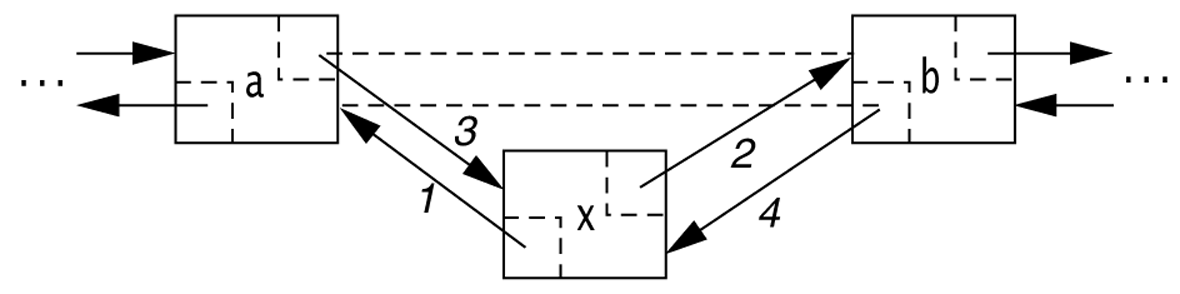 Ex 8: Write a method to insert into doubly linked list 
public void insertAfter(Node n, Comparable obj)
public void insertAfter(Node n, Object obj){
	Node newNode = new DoubleNode();
	newNode.data = obj;
	newNode.prev = n;
	newNode.next = n.next;
	(newNode.prev).next = newNode;
	(newNode.next).prev = newNode;
}